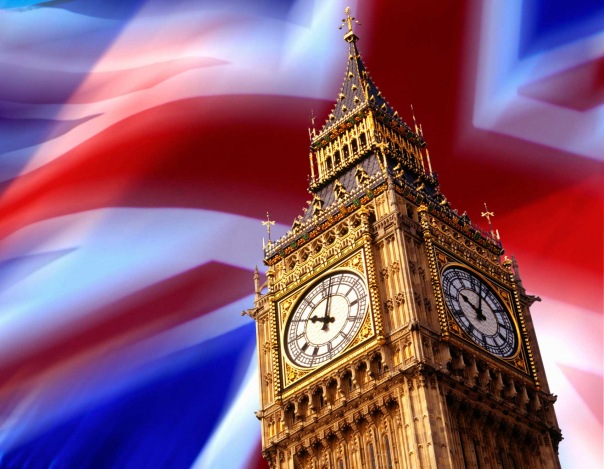 Викторина - Хорошо ли ты знаешь Великобританию?
Презентацию составила 
Берг Наталья Валерьевна
учитель 
английского языка
 МОУ СОШ № 21 г. Раменское
Quiz
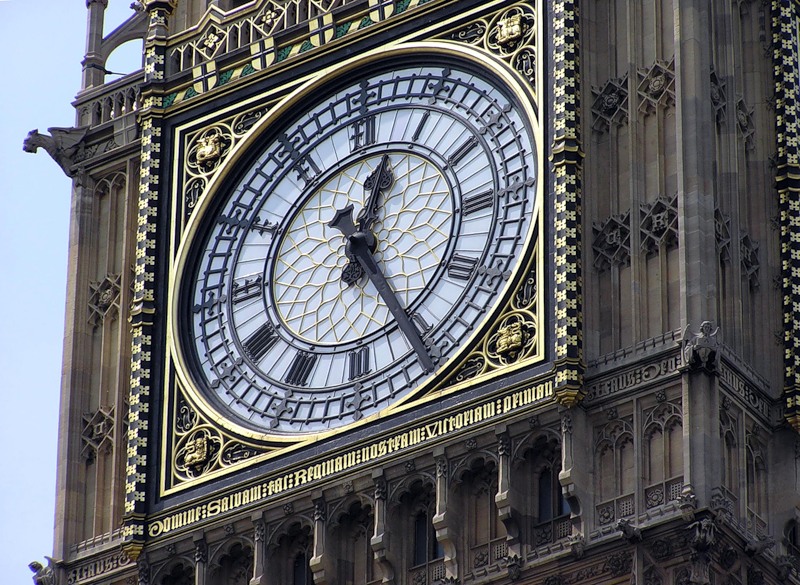 Do You Know Great Britain Well?
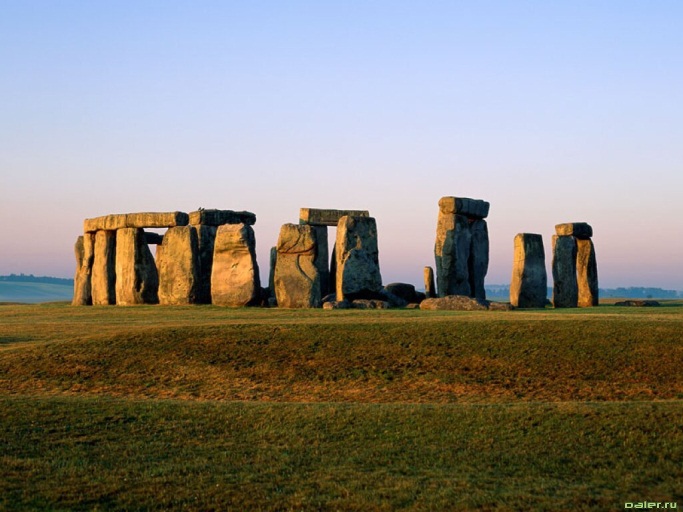 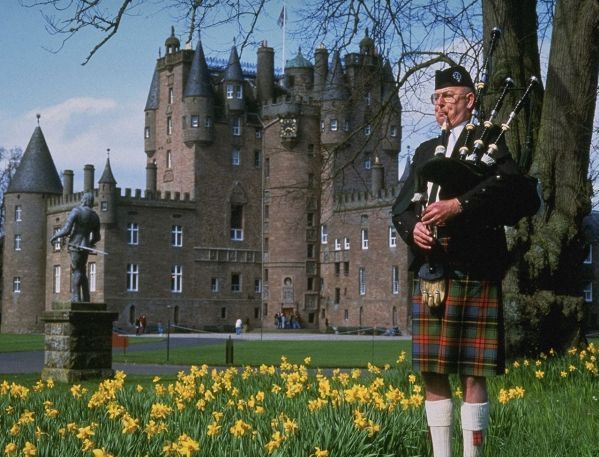 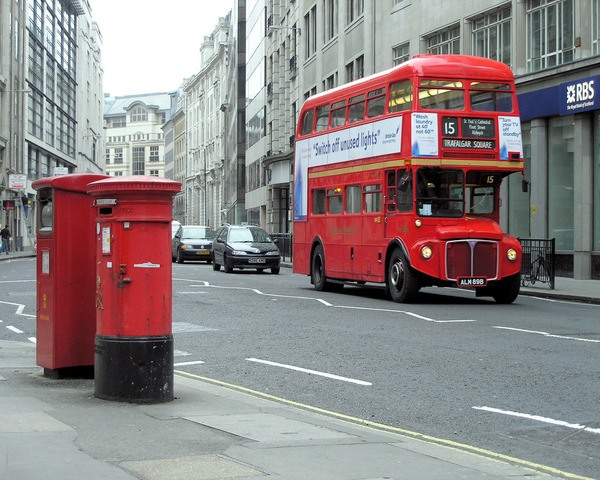 This wonderful country has many different names: Great Britain, the UK, England or just Britain.
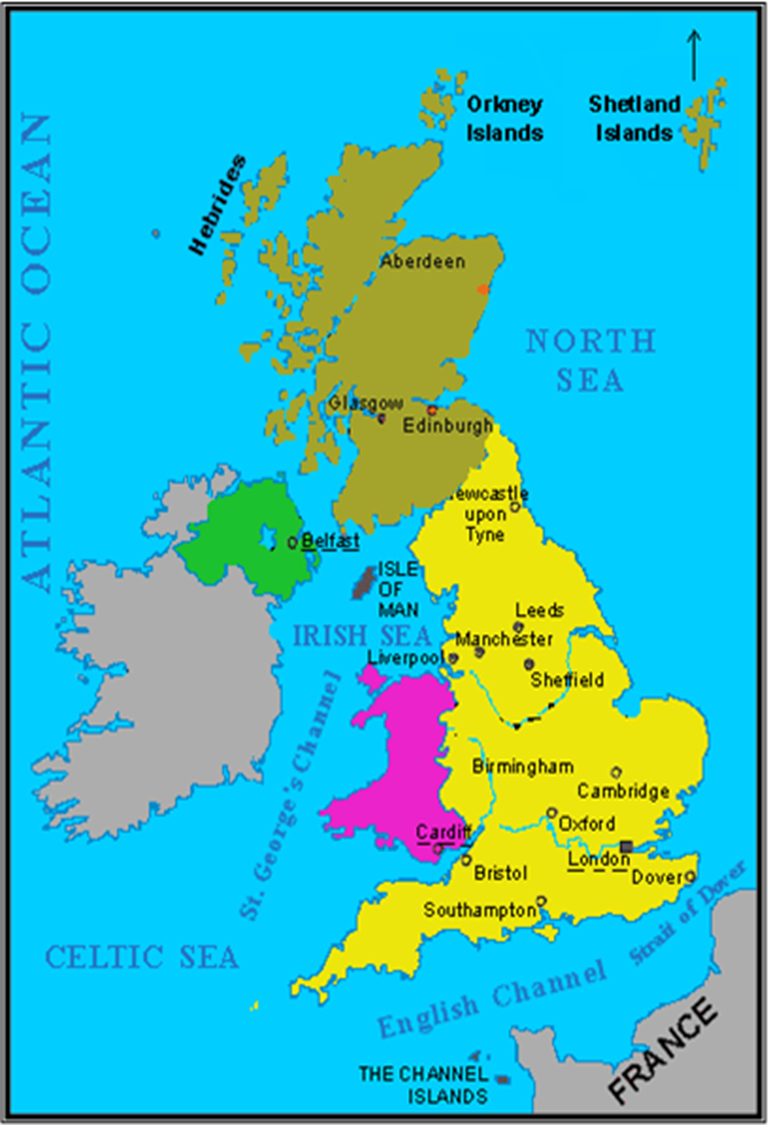 What is 
the official name of the country?
The United Kingdom of Great Britain and Northern Ireland (the UK)
Name four parts of the UK
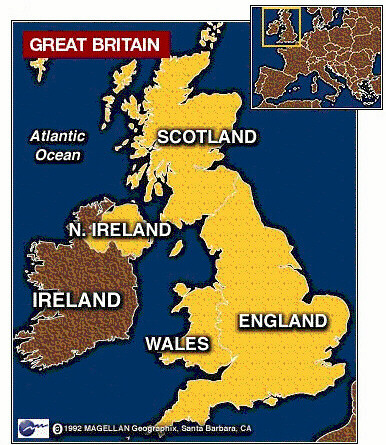 England
Scotland
Wales
Northern Ireland
What are the main colours of the Union Flag?
What is the capital of England?
LONDON is the capital of England.
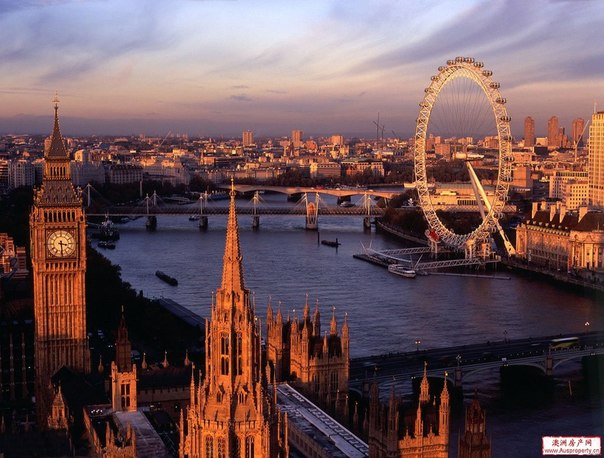 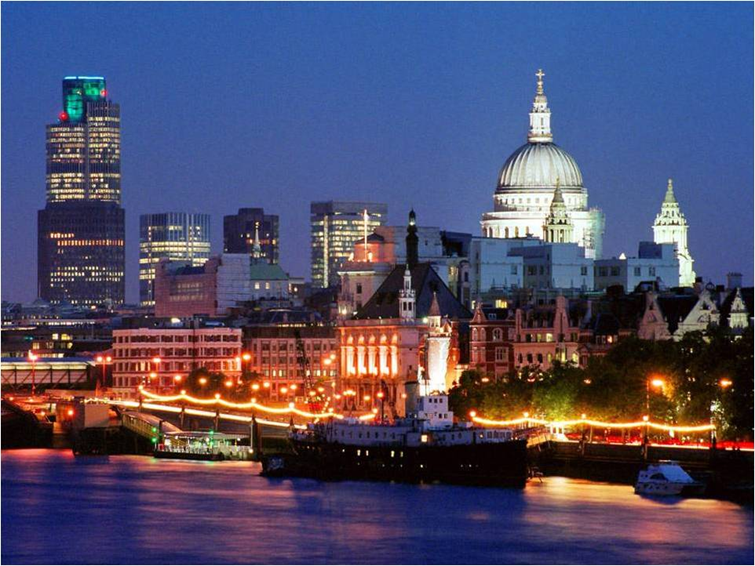 What river is London situated on?
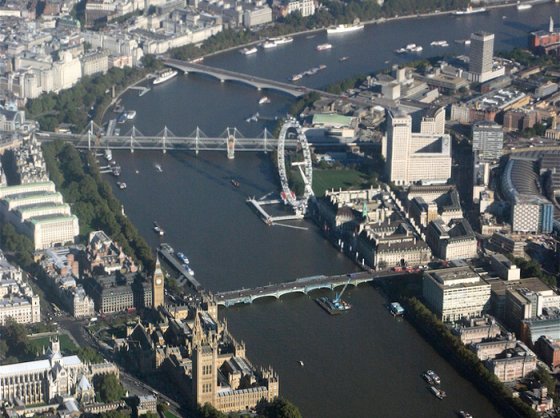 London, the capital of Britain,  is situated on the river Thames…
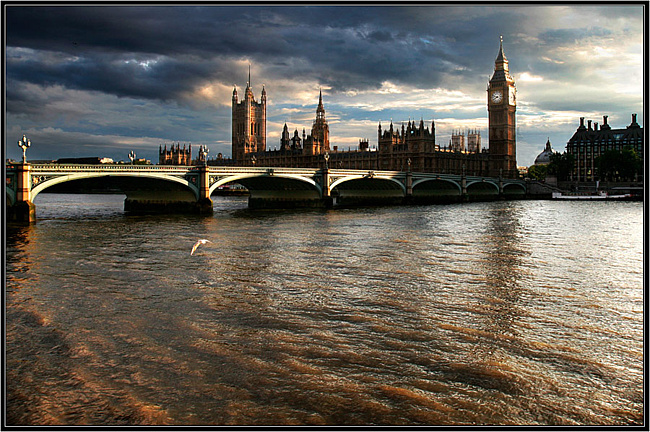 What is the symbol of England?
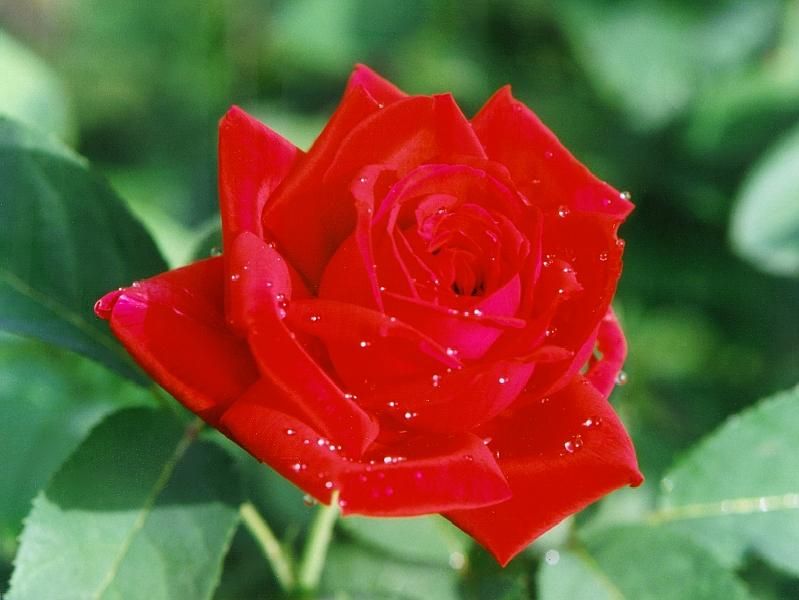 What is the name of the famous clock in London?
Big Ben
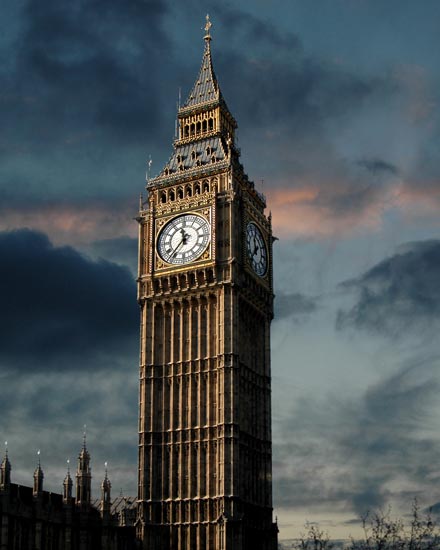 What is the main square in London?
Trafalgar   square!
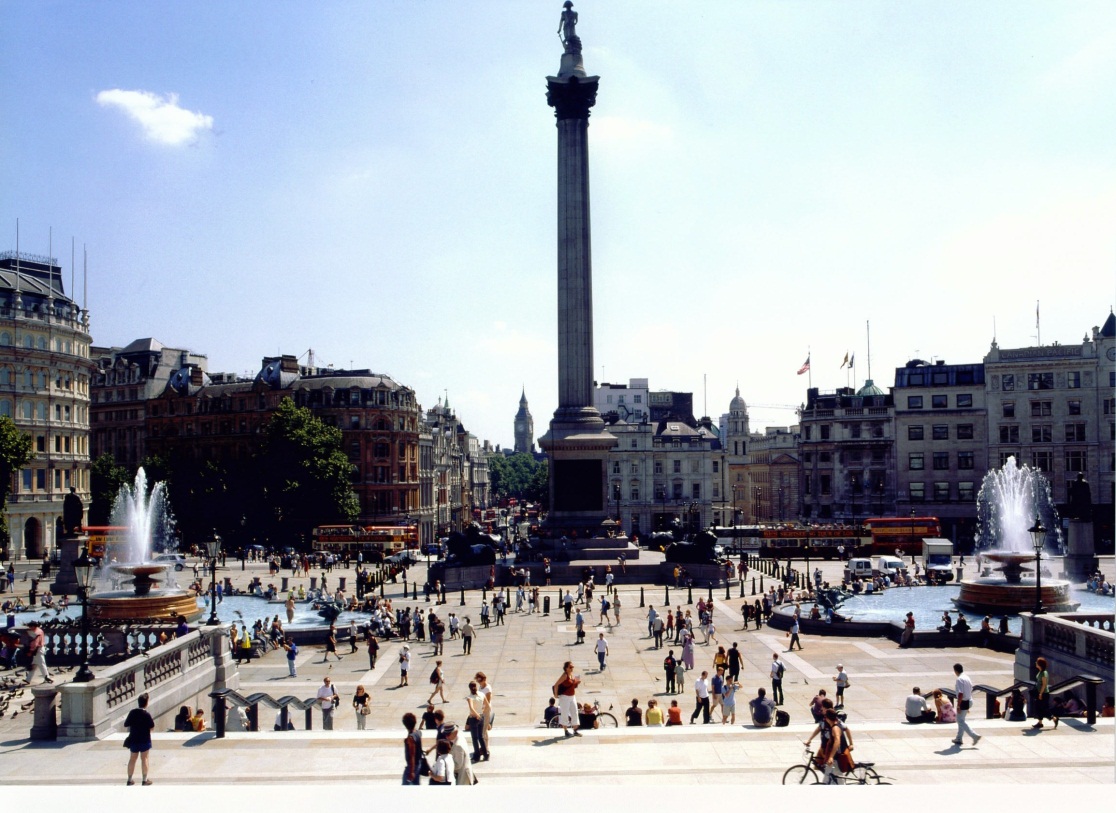 Where can you see ravens in London?
In the Tower
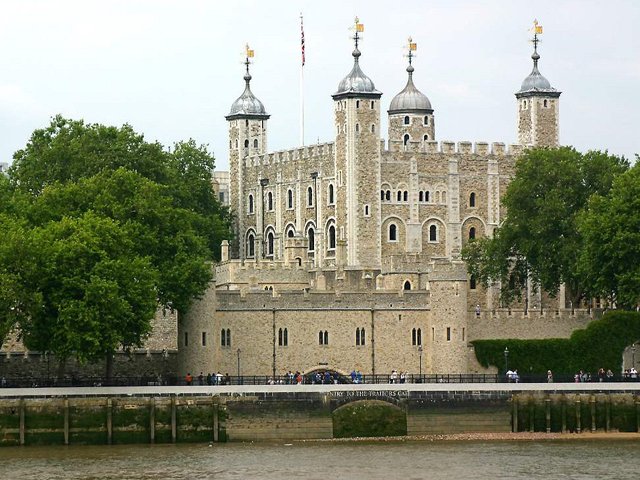 Who is the Head of State in Great Britain?
The Queen Elizabeth
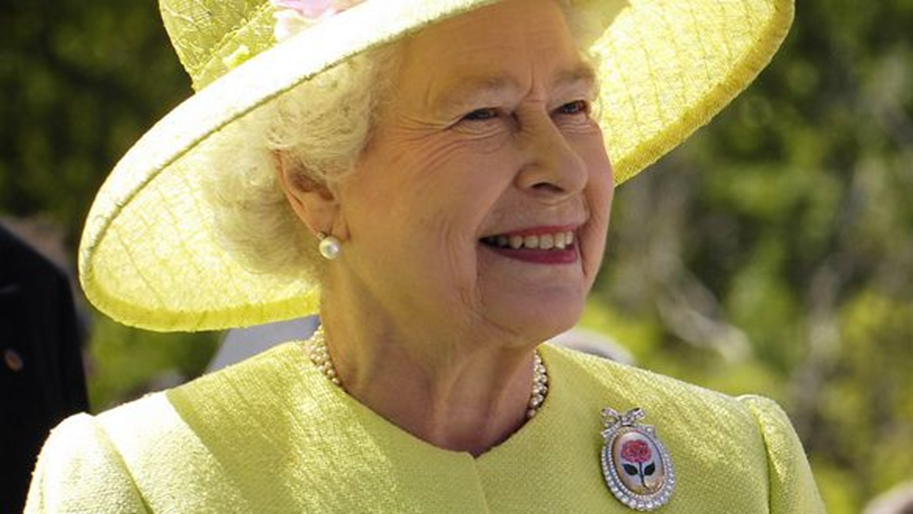 Where does the Queen live?
Buckingham Palace is the official residence and the London home of the Queen!
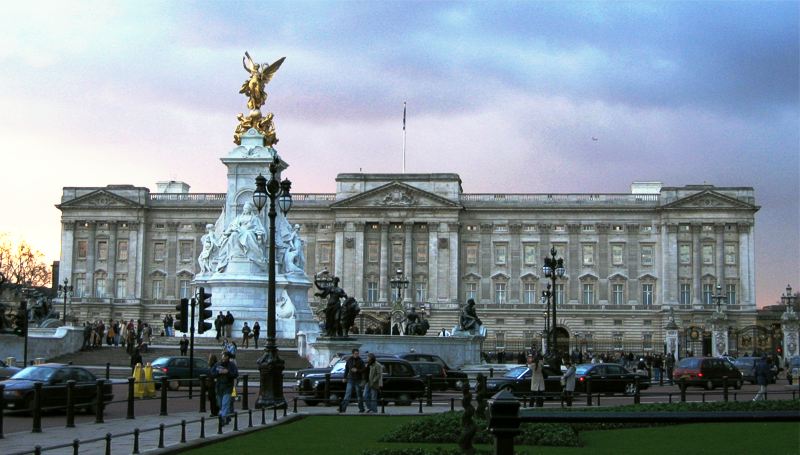 Name the place where the Parliament works.
The Houses of Parliament are the place where Parliament works!
What is St. Paul’s Cathedral?a) Church  b) Tower   c) Bridge
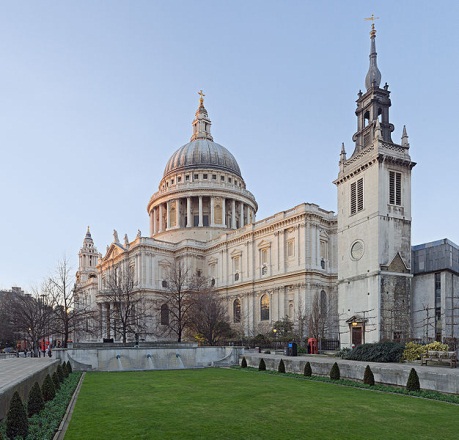 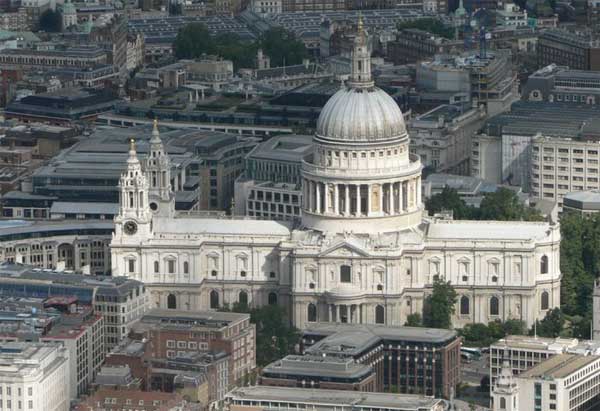 Who lived in Sherwood Forest?
Robin Hood did.
What are the largest and the oldest universities in Britain?
Oxford university
cAMBRIDGE university
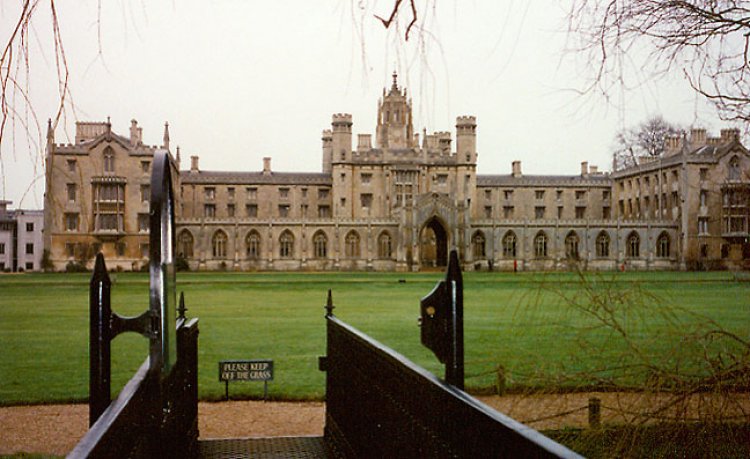 What is the famous airport in London?
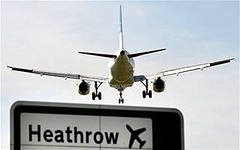 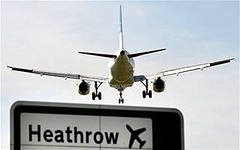 Heathrow Airport
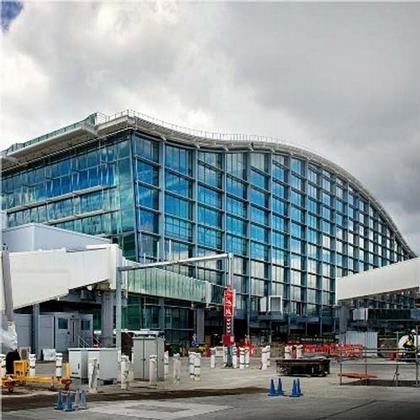 What is the most famous bridge of London?
The Tower Bridge
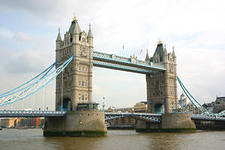 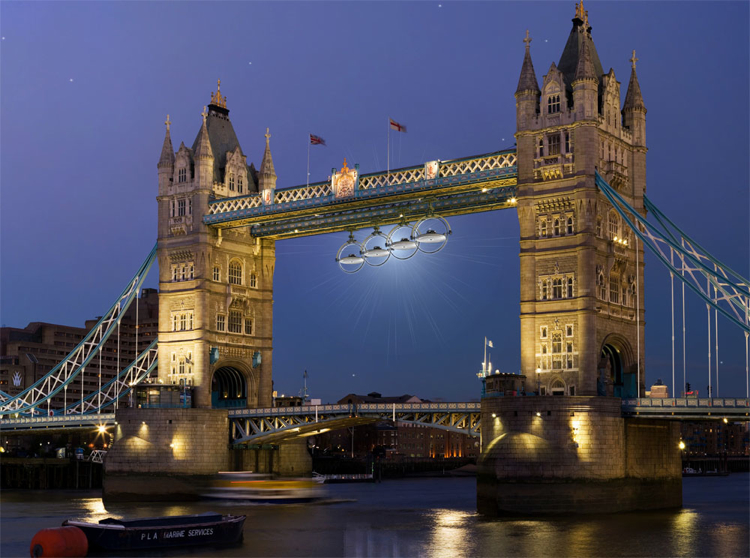 What is the favourite hot drink in Britain?
What is the difference between English and Russian tea?
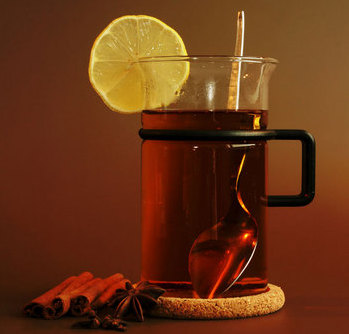 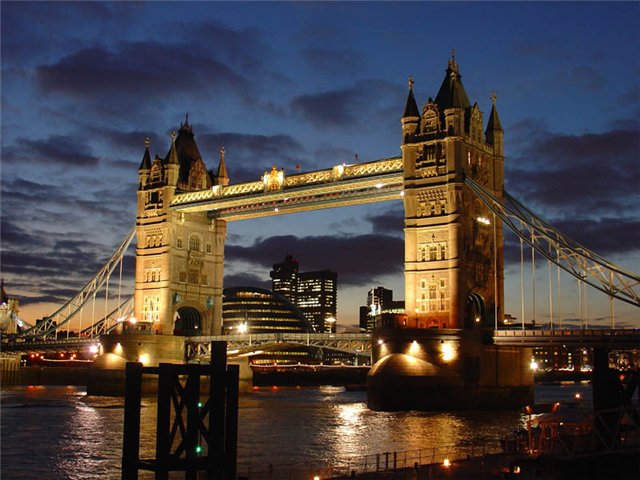 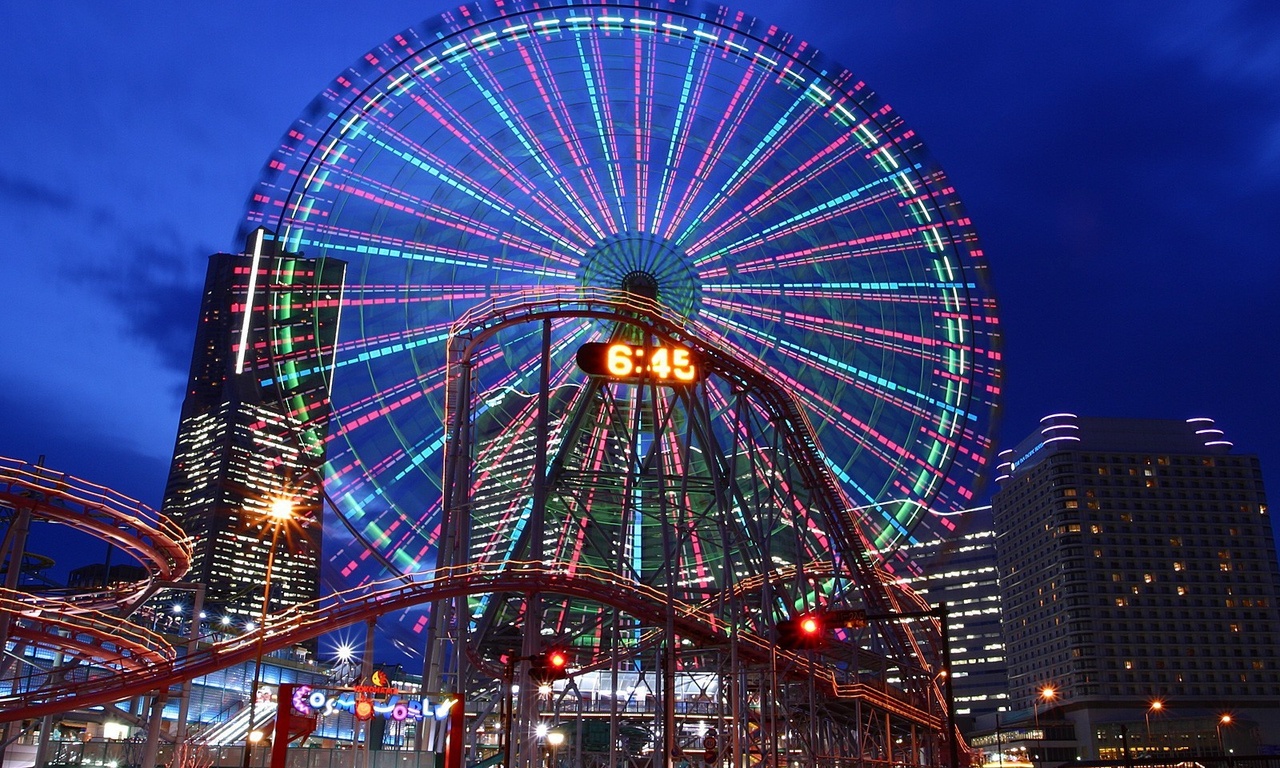 Well done!!!
Goodbye!!!
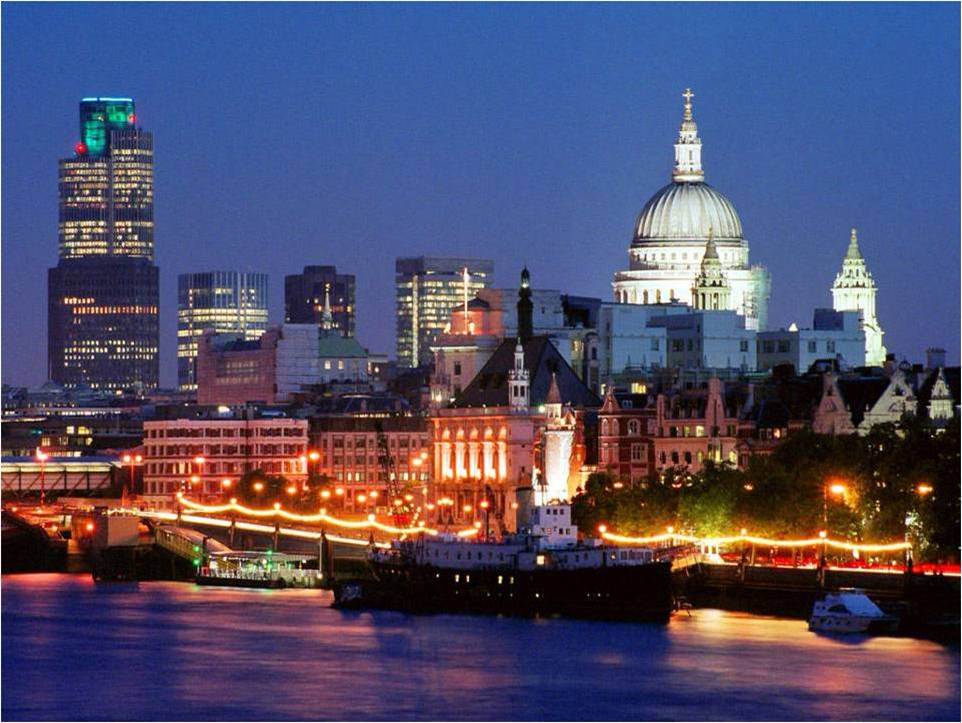 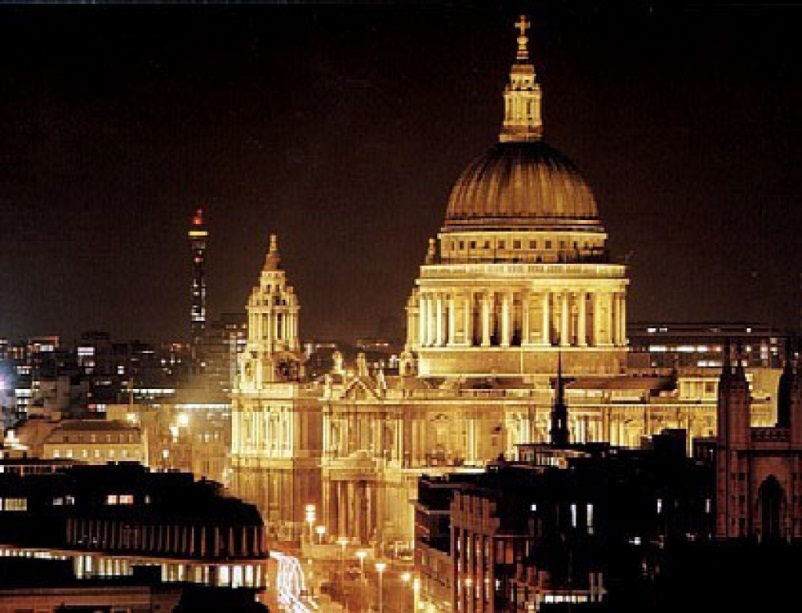 Sources
Http://obozrevatel.com
Http://dinternal.com.ua
http://formen.hilat-hina.info/?idnt=host&categs=%D1%8D%D0%B4%D0%B8%D0%BD%D0%B1%D1%83%D1%80%D0%B3
Http://900igr.net
Http://dmitryvolkov.ucoz.ru
http://sochi-hottours.ru
http://news.intv.ua
http://music.2krota.com
http://tour.pavlin-travel.ru
http://letotravel.com
http://bigpuzzle.ru
http://elviraz.ucoz.ru
http://butorrent.com
http://ducktour.ru
http://consumer-club.com.ua
http://trikky.ru
http://kiwikids.beon.ru
http://europansion.ru
http://sonora-ltd.ya.ru
http://kurortbest.com
http://altapress.ru
http://1gsa.ru
http://schools-wikipedia.org
http://terra-nostra.ru
http://tury.ru
http://pochemuha.ru
http://about-britain.ru/goroda-velikobritanii/oksford.shtml
http://kudapostupat.by/article/item/id/244
http://air-tours.ru/news/khudshij_mezhdunarodnyj_aehroport_mira/2009-10-24-872
http://vkontakte.euromag.ru/great_britain/8139.html
http://www.dreams-travel.kiev.ua/site/country.php?lang=RU&id_country=31&spec=on&id_spec=10532
http://www.drive2.ru/users/alex2121/blog/288230376151782140/
http://7news.in.ua/tech/health/250999/
http://mport.bigmir.net/tonus/cocktail/1502720
http://recepti.kz/interesno/page/17/
http://pgall.com/displayimage.php?album=6&pid=1166